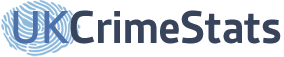 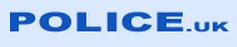 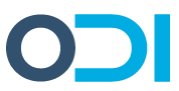 From Monopoly to a Flourishing, Open, UK Crime Data Environment
Dan Lewis, Director, UKCrimeStats, 14/02/2013
Breakdown of presentation
What we do, uniquely

Our experience over 2 years

Why and how it must change
Our Mission and what we do uniquely
Only true aggregator of the data
“Deeper statistical analysis than police.uk and better inform the public, insurance companies, estate agents, PCCs and the media enabling a two-way fact-based conversation”

Postcode Data Generator
Crime Analysis 1 & 2
Exportable Data
Postcode Sector, District
Crime matched to all boundaries including LSOAs
Ordered rankings – at national and local scale
The Problem
Why does the largest crime dataset in the world with 2 years of monthly history have so few developers building successful, competing platforms?
Our experience 1:
Home Office in constant denial and confused about;
First use and discriminatory access of the data
The role of government in open data – release data or develop it or both?
Manifested in: 
Secrecy of underlying contracts – competitive?
Simultaneous launch of police.uk with data
HMIC, Transport Police site, Justice Outcomes, PCCs + unrevealed future developments
Conflict of interest between releasing data and developing it
Copying, restricted data and crowding out
No kml files for neighbourhood boundaries
Officer photos still not available
Launched April 2011 – were first to compare Police Forces with one another
HMIC copied this and crowded out with unreleased additional datasets
BTP vertically integrated, Compare Crime Area etc.
Always raising barrier to entry for 3rd parties
No end in sight
Now matter of probable OPSI investigation
Why it must change
Hyperfragile setup – v. small circle who understand the data – and I’m the only one who wants to talk about the errors
Crime data needs auditing by multiple 3rd parties
It costs more and more money when it could be free
E.g. issue: Street v. Neighbourhood totals
E.g. issue: In breach of HO Crime Data Guidance, Police changing historical data without notice or explanation
About 10% or a million records
Future should be about Market-Driven Choice, Diversity & Innovation – Not Prescribed Monopoly by government
Which future for crime data?
Pour weedkiller everywhere?
Let 1000 flowers bloom?
How to change
External pressure needed as Police.uk a monopoly out of control
A declared end to development and written non-compete assurances with all existing 3rd parties
An end to restrictions on data
A rolling back of some Police.uk capabilities to lower barriers to entry
Police.uk to re-role as raw data and data-cleaning hub to increase accuracy of data
Possibly with prizes to kickstart innovation in use of data